Phonics
Monday 22nd February 2021
Practise your sounds using Flashcards Speed Trial on Phonics Play

Pick individual graphemes – Sets 1-10
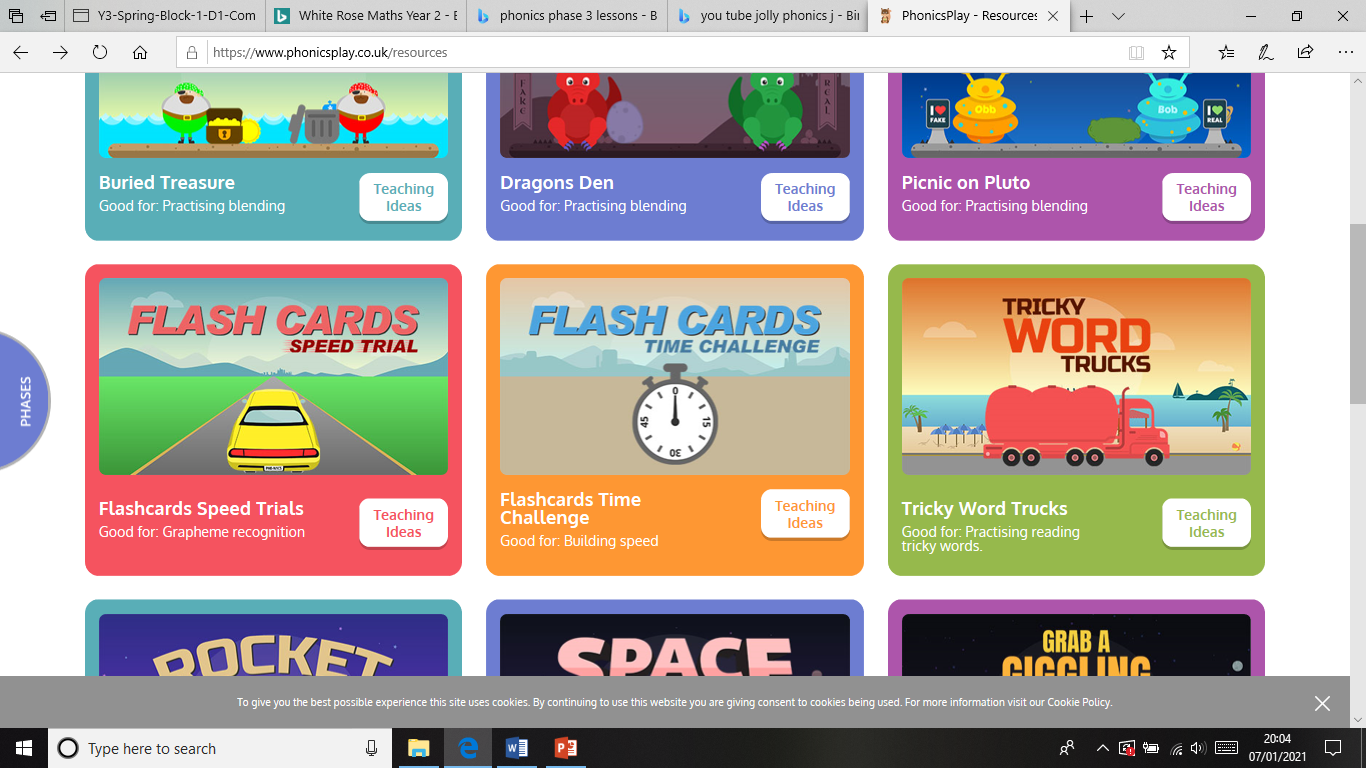 Username: jan21
Password: home
https://www.phonicsplay.co.uk/resources/phase/2/flashcards-speed-trials
Practise reading your keywords using Tricky Word Trucks on Phonics Play

Pick Individual Tricky Words: all Phase 2 + he, she, me, we, be, was, my
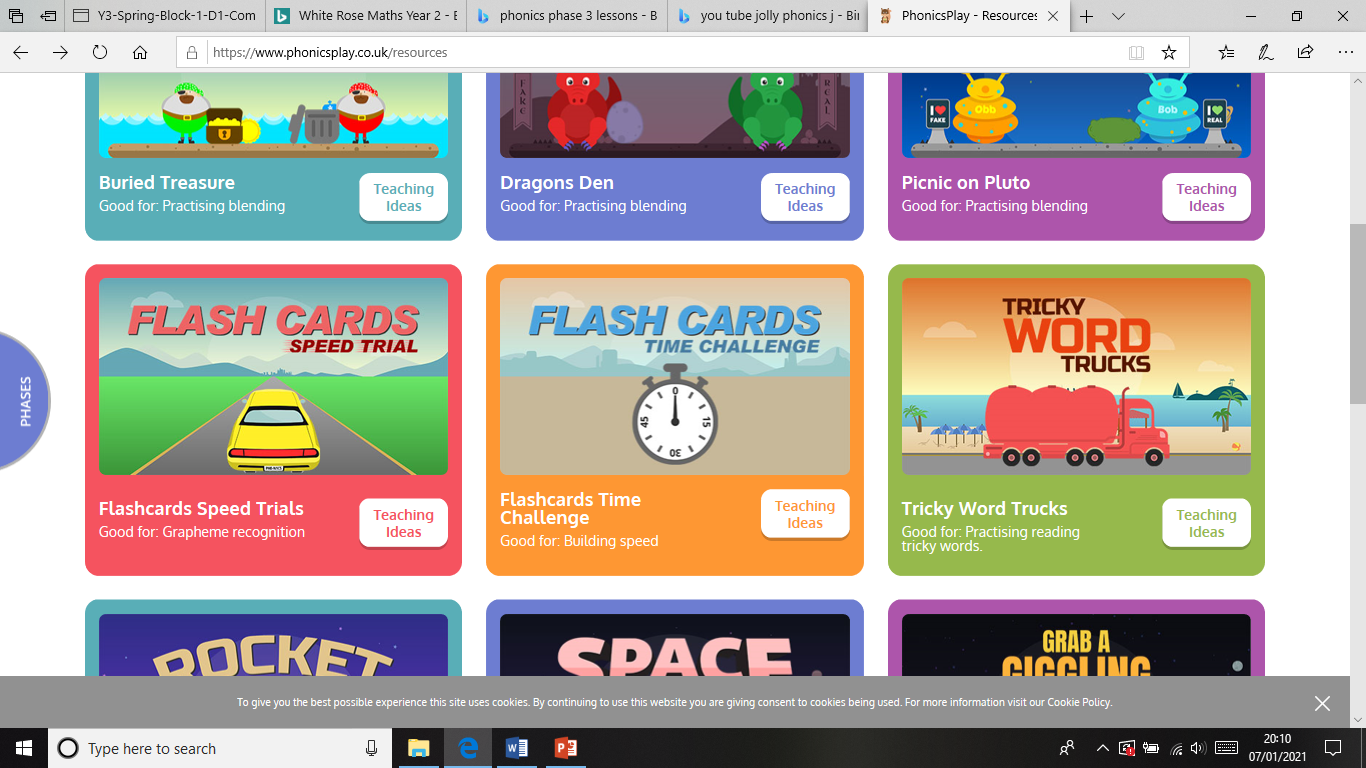 Username: jan21
Password: home
https://www.phonicsplay.co.uk/resources/phase/2/tricky-word-trucks
This week we are looking at a digraph – two vowels that go together to make 1 sound. 

Today’s sound is:
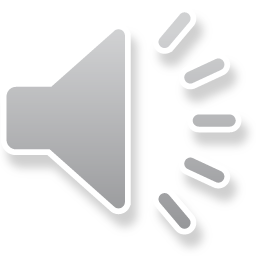 ow
Can you draw the digraph in the air?
Watch the video and find the words that use the ow sound.
https://www.bbc.co.uk/bitesize/topics/zvq9bdm/articles/z64j47h
Watch the video of Geraldine the Giraffe looking at the ow digraph:
https://www.youtube.com/watch?v=GJtvjxBYg7I
Main Activity

Can you blend the sounds in the words to read them?
now
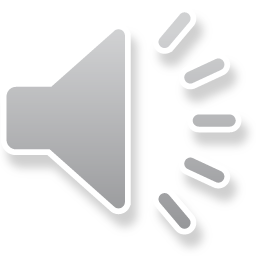 Can you identify the different sounds in the words and blend them to read them?
down
Can you identify the different sounds in the words and blend them to read them?
how
Can you identify the different sounds in the words and blend them to read them?
bow
Can you identify the different sounds in the words and blend them to read them?
pow
Can you read the sentence by identifying and blending the sounds in the words? Remember to look out for keywords to read by sight.
Bow down to the King and Queen.
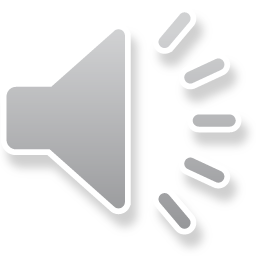